Обучение в Университете Хоккайдо
М-ПП-17-2
Григорьев Марат
Егорова Саина
Кондакова Елена
Кондратьева Сардаана
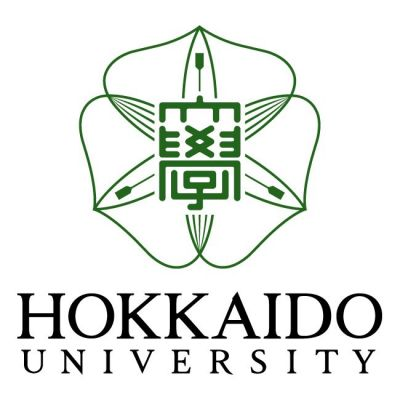 1 октября 2018 – 1 марта 2019
Graduate School of Environmental Science
Earth System Science
Sugimoto’s lab
Дисциплины:
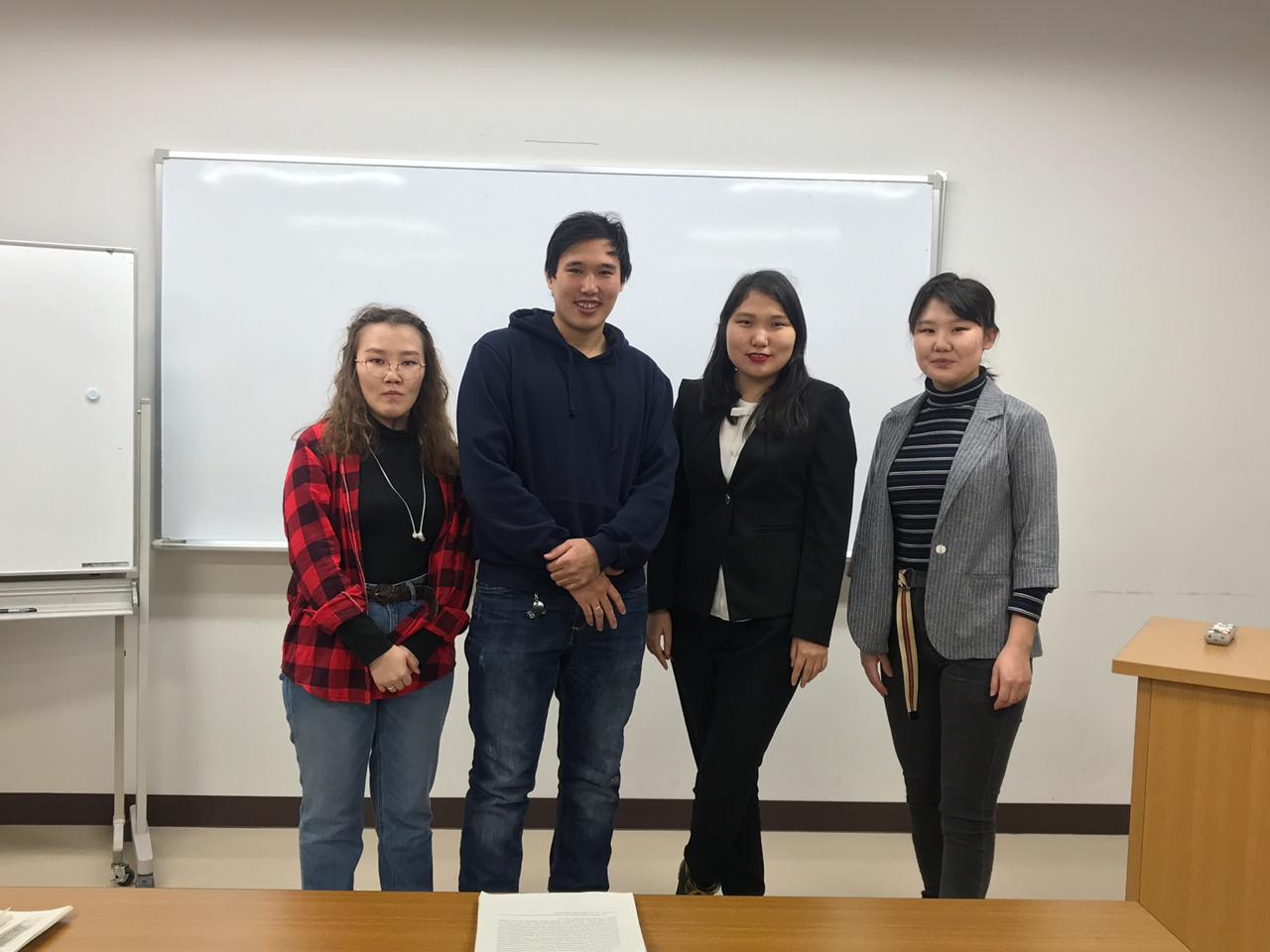 Будни
Краткий курс по Стабильным изотопам
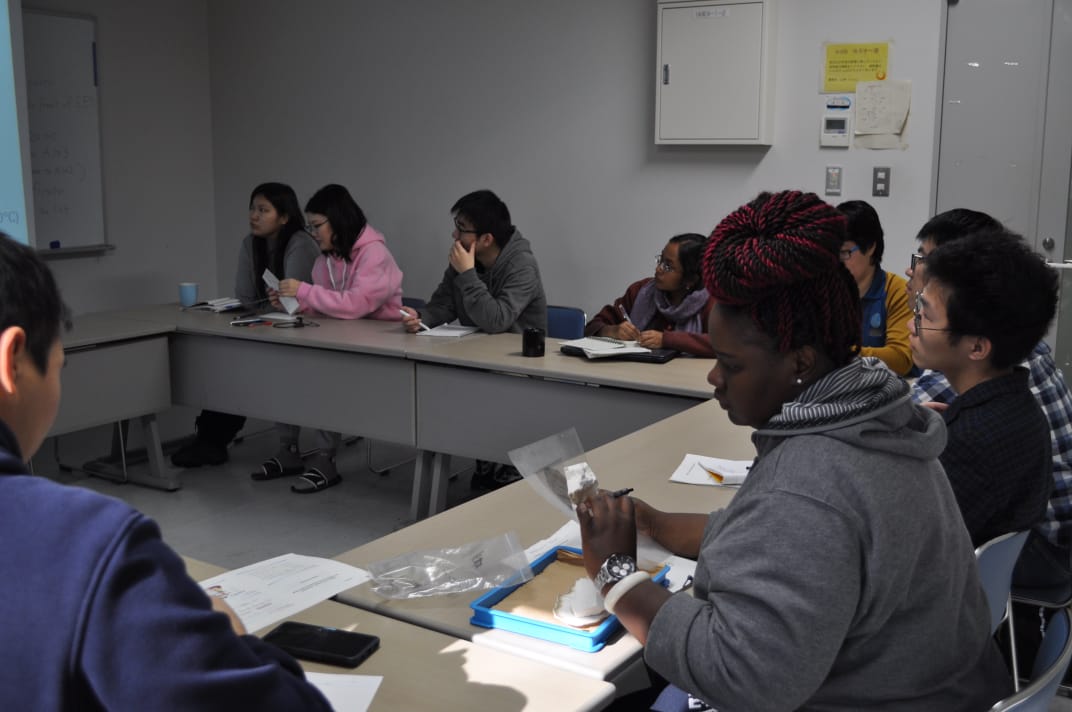 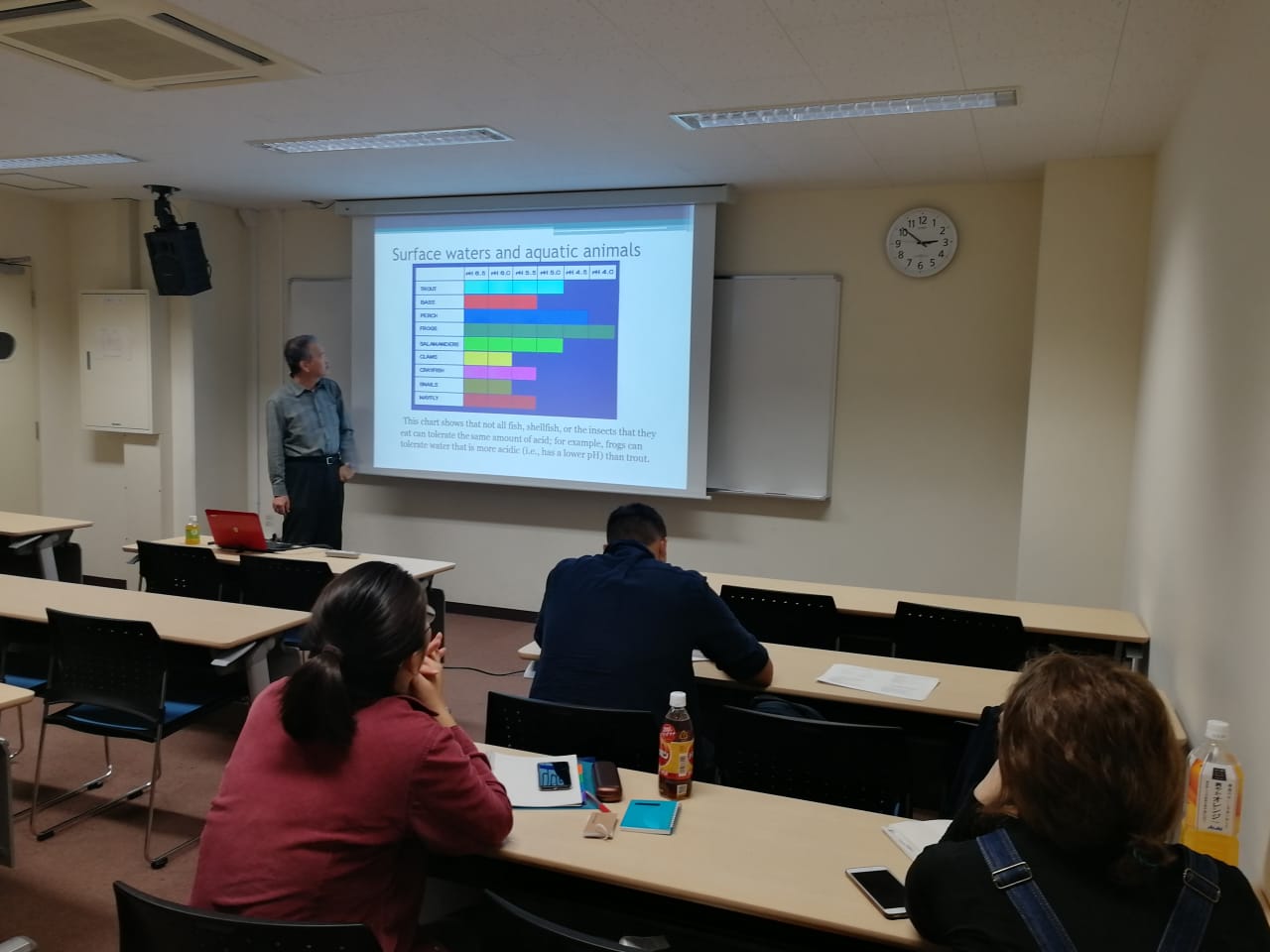 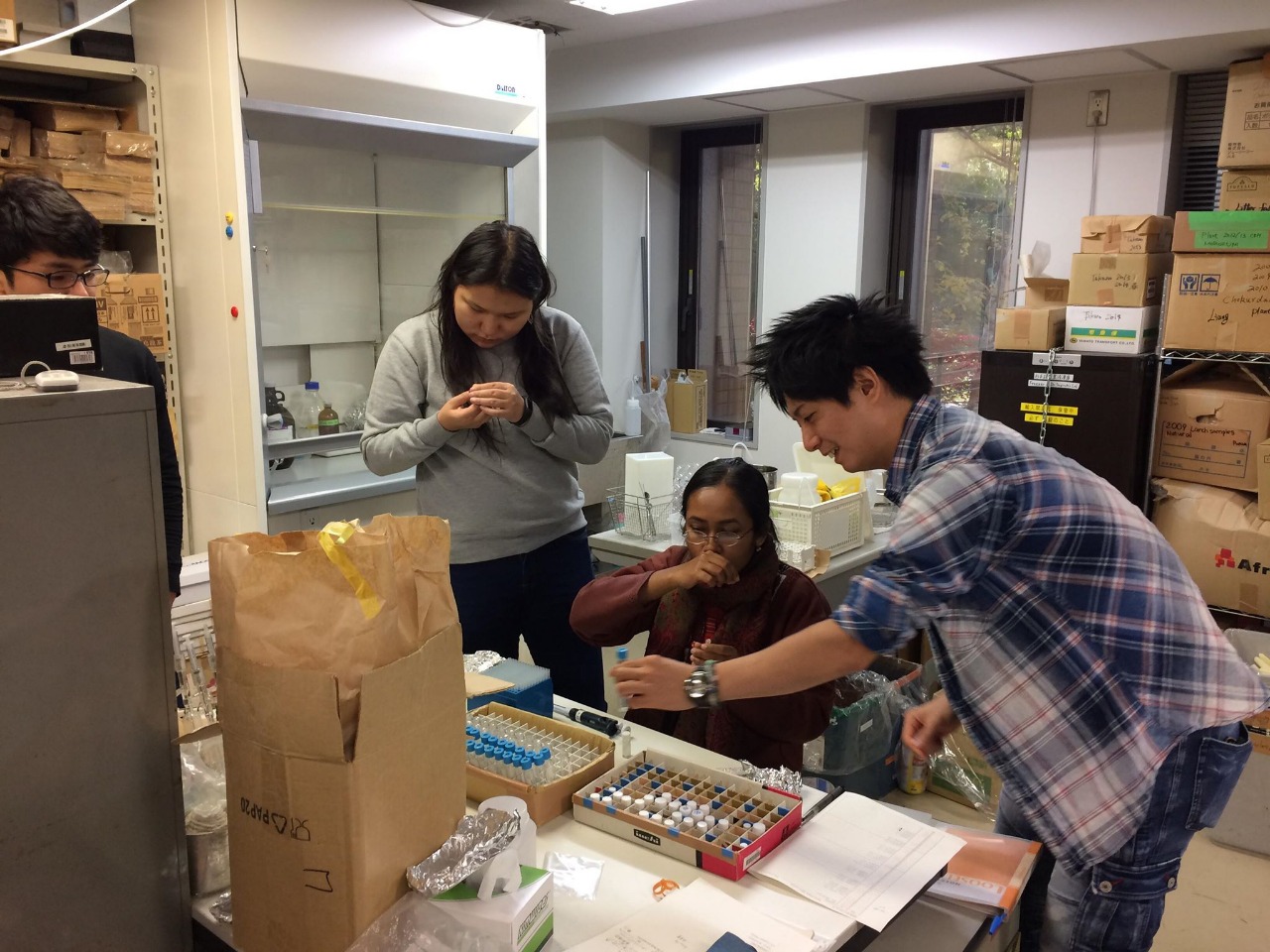 Лекции
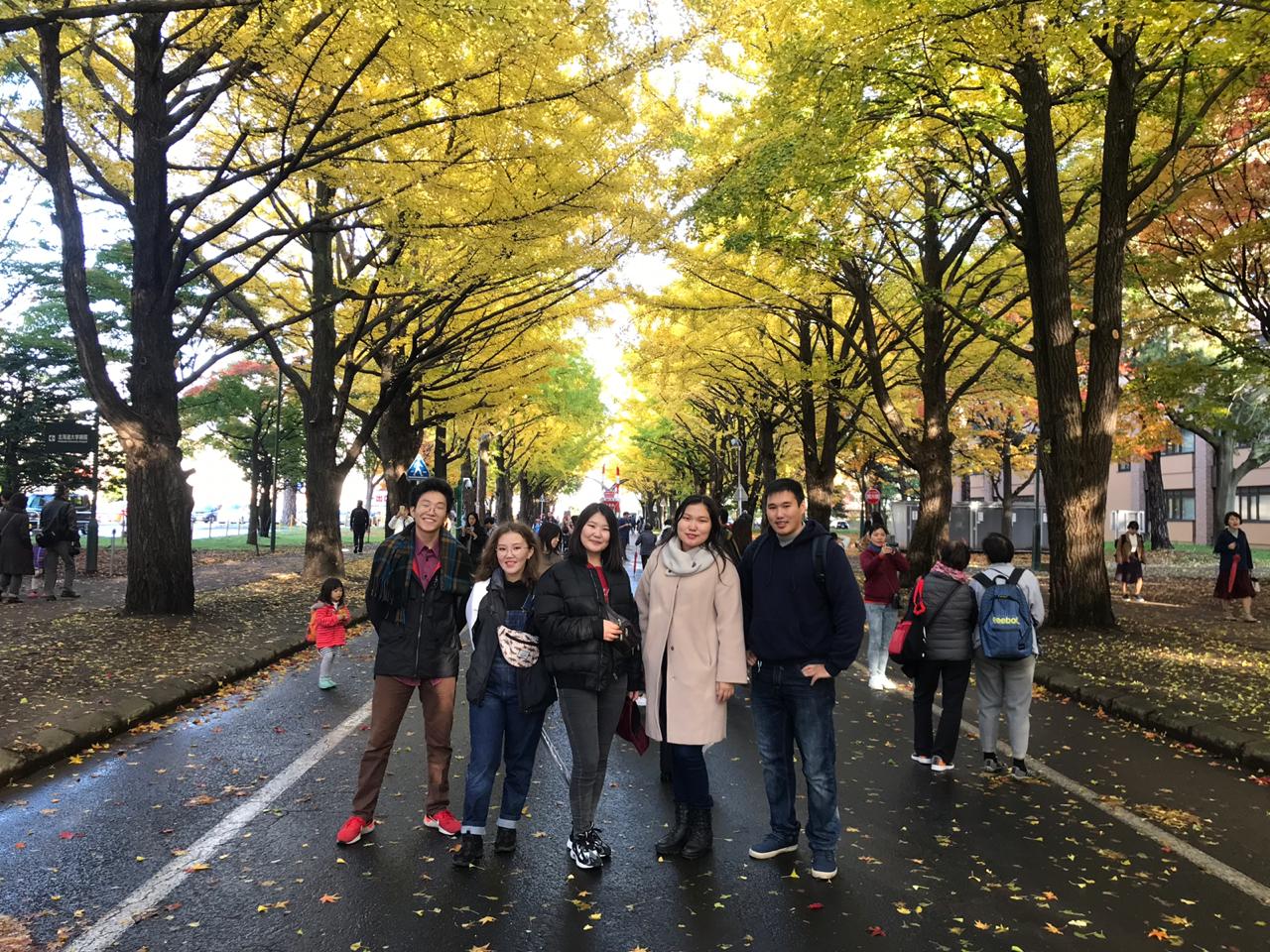 Фестиваль Гингко
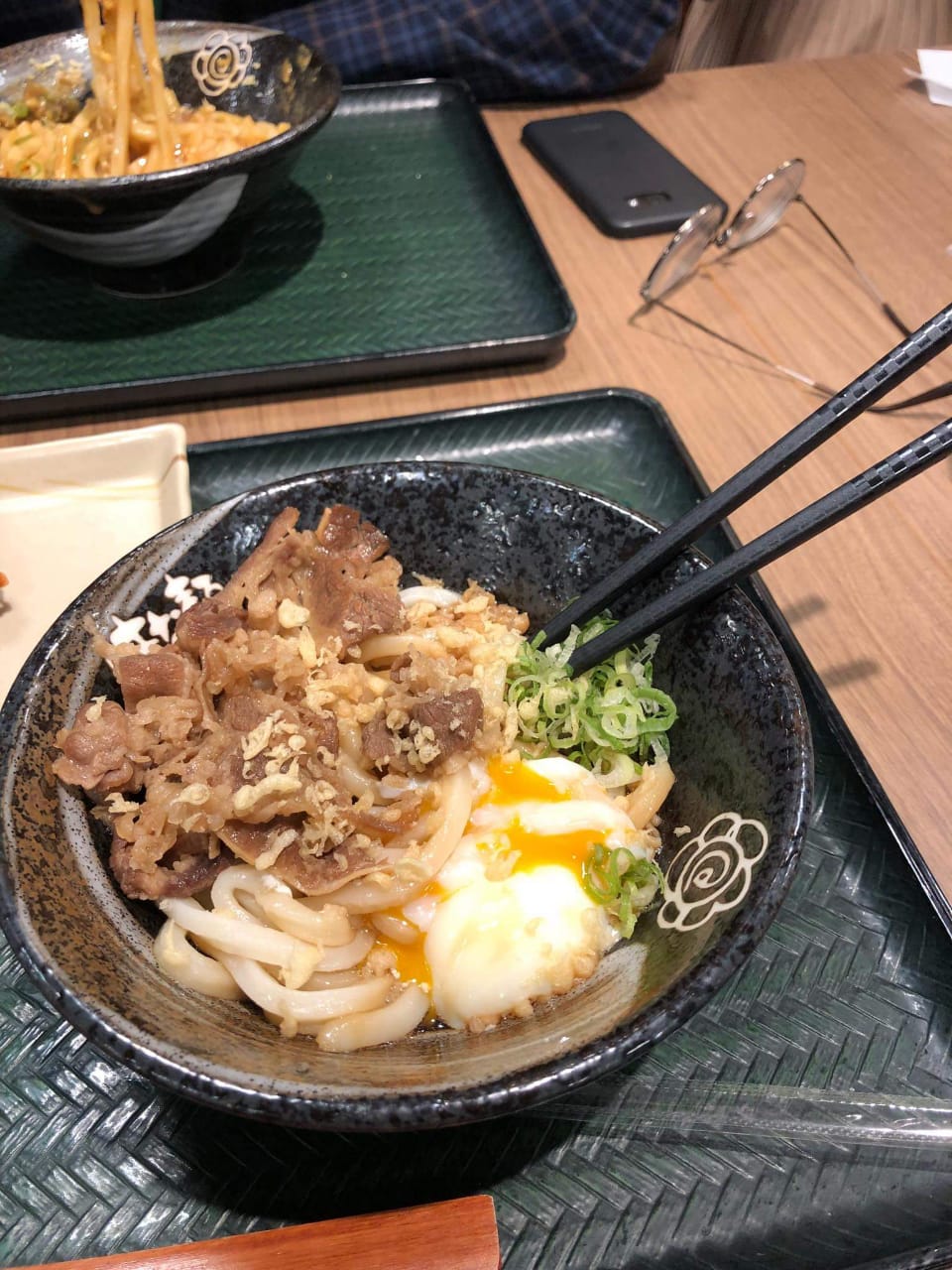 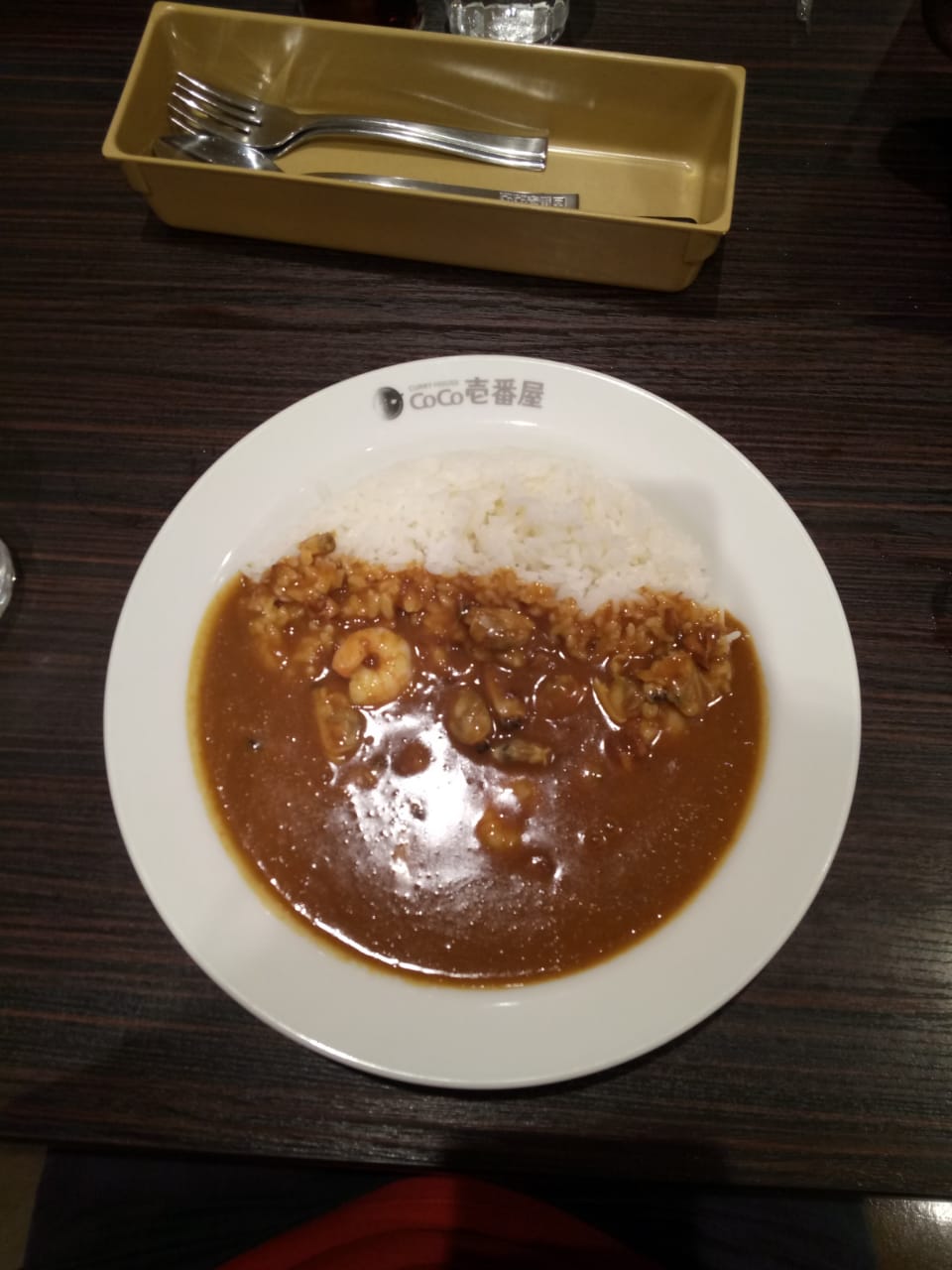 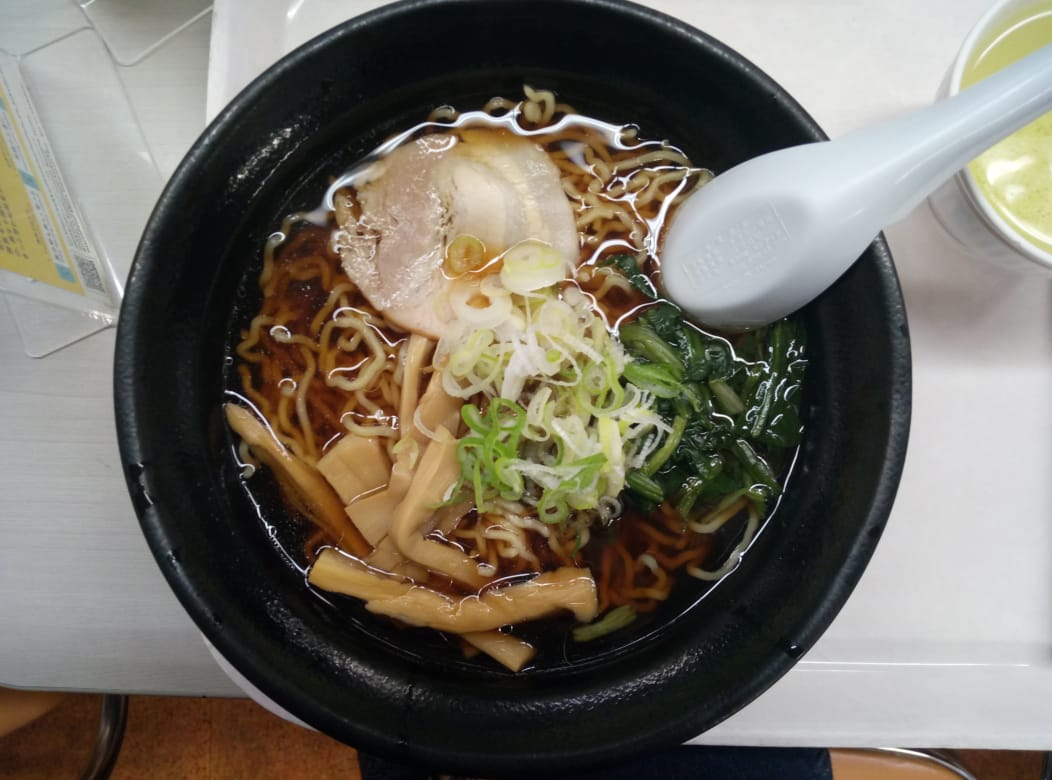 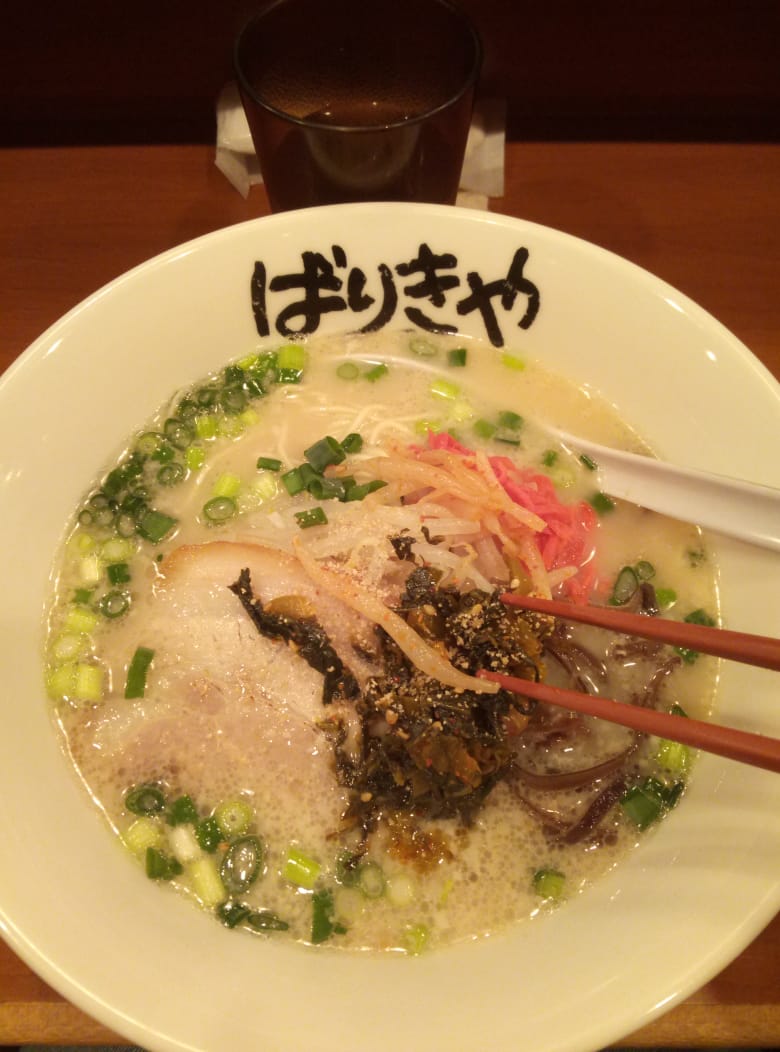 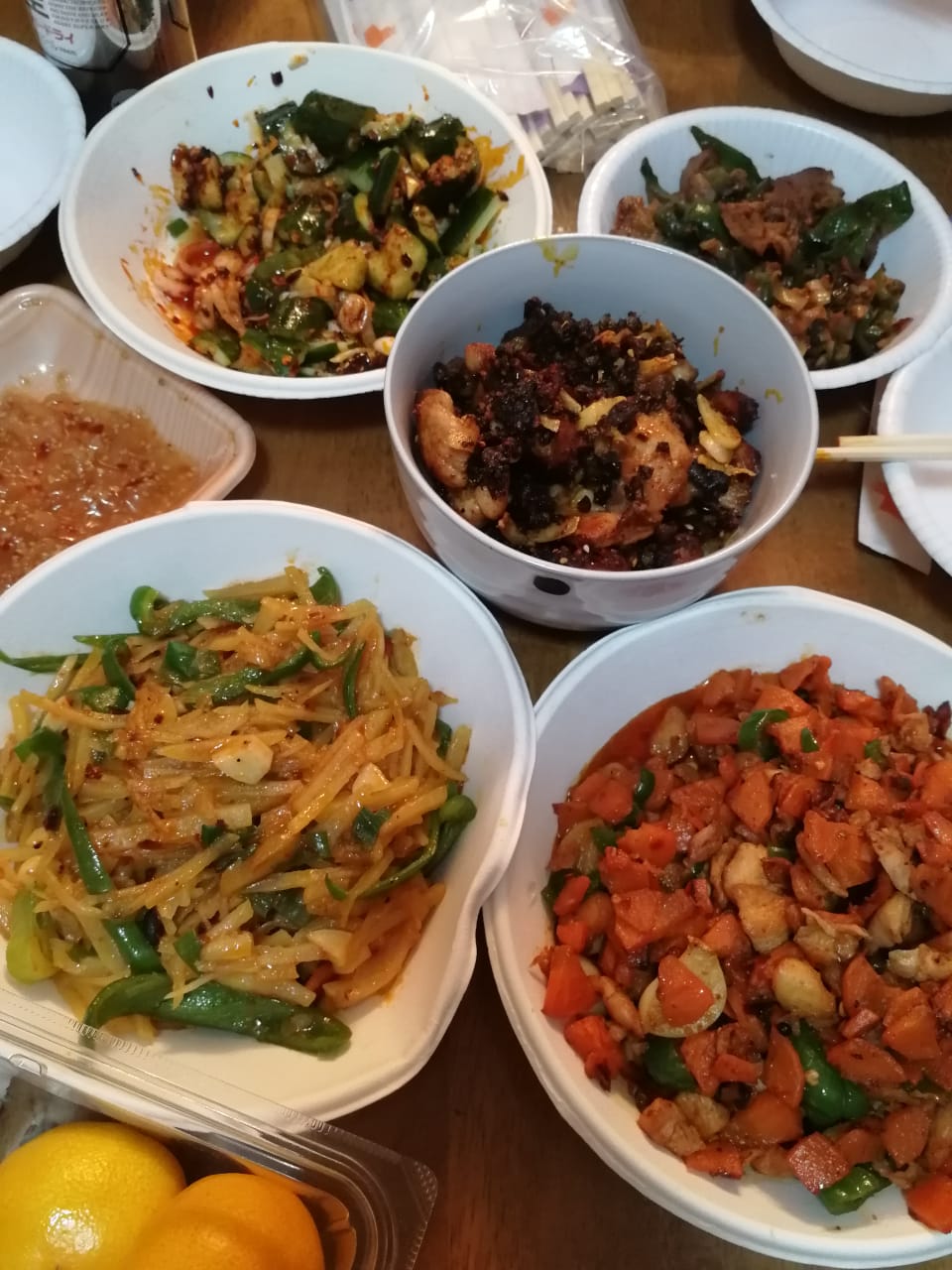 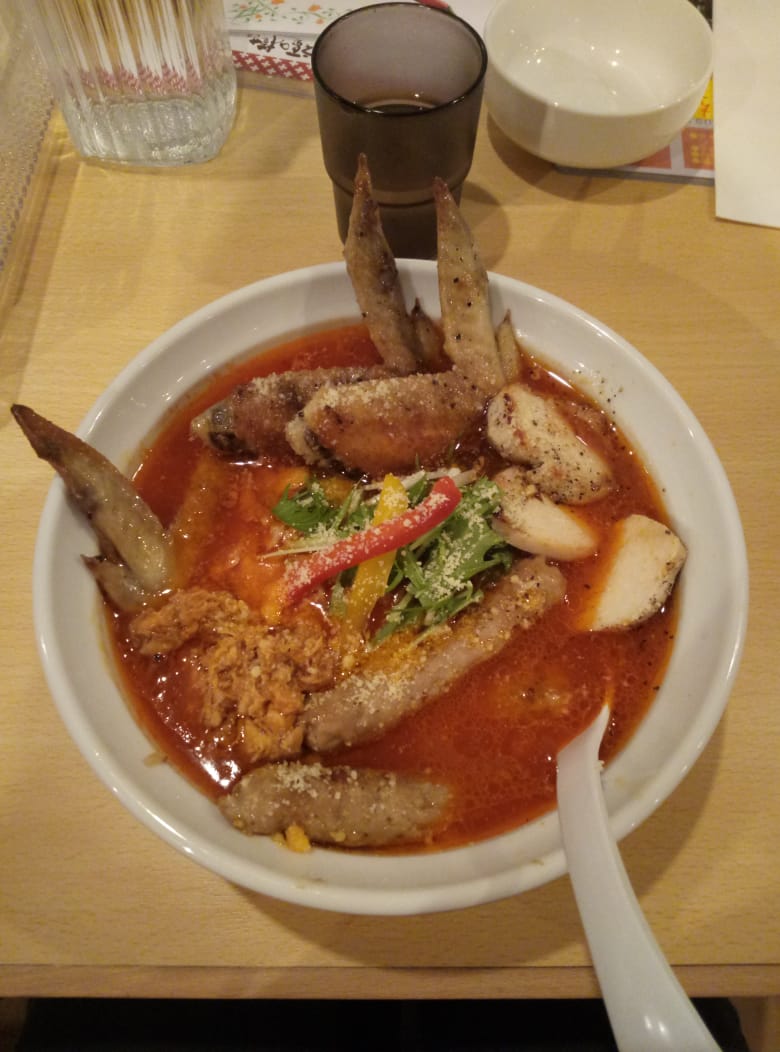 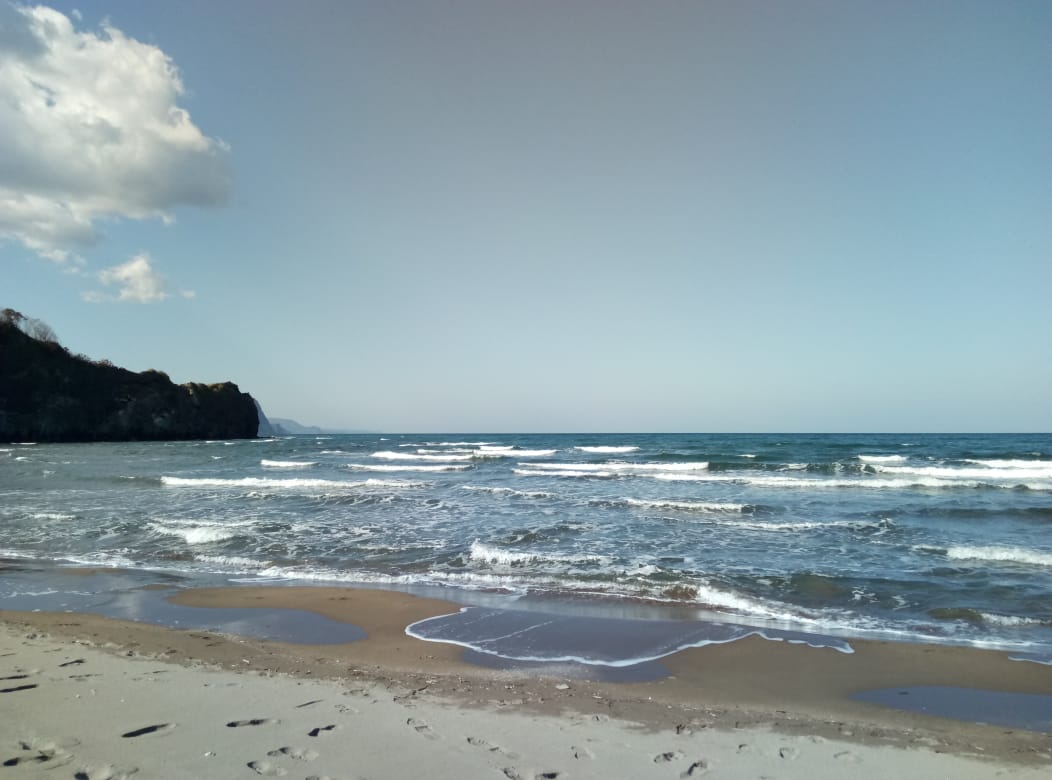 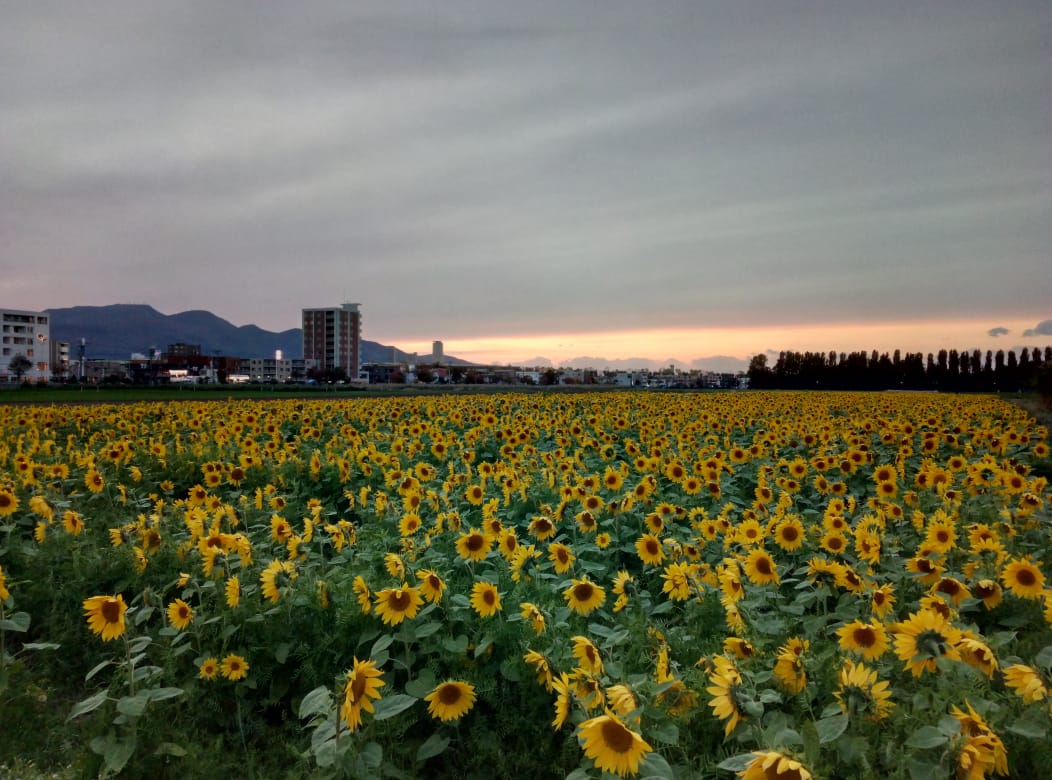 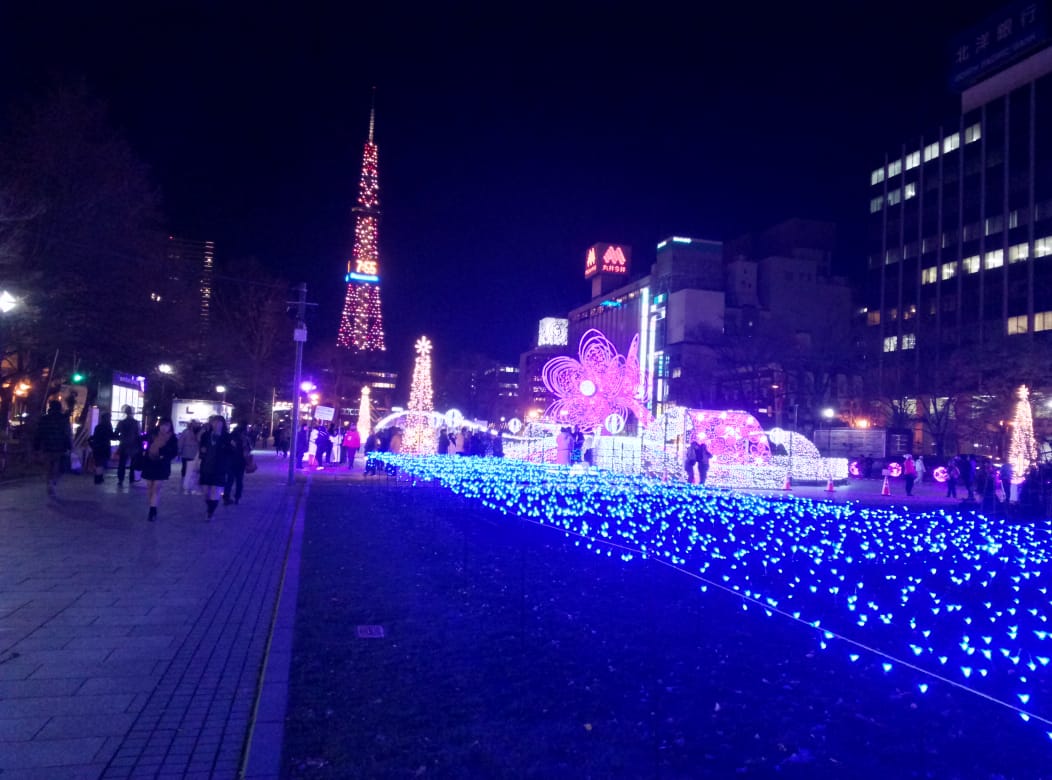 Саппоро, Хоккайдо
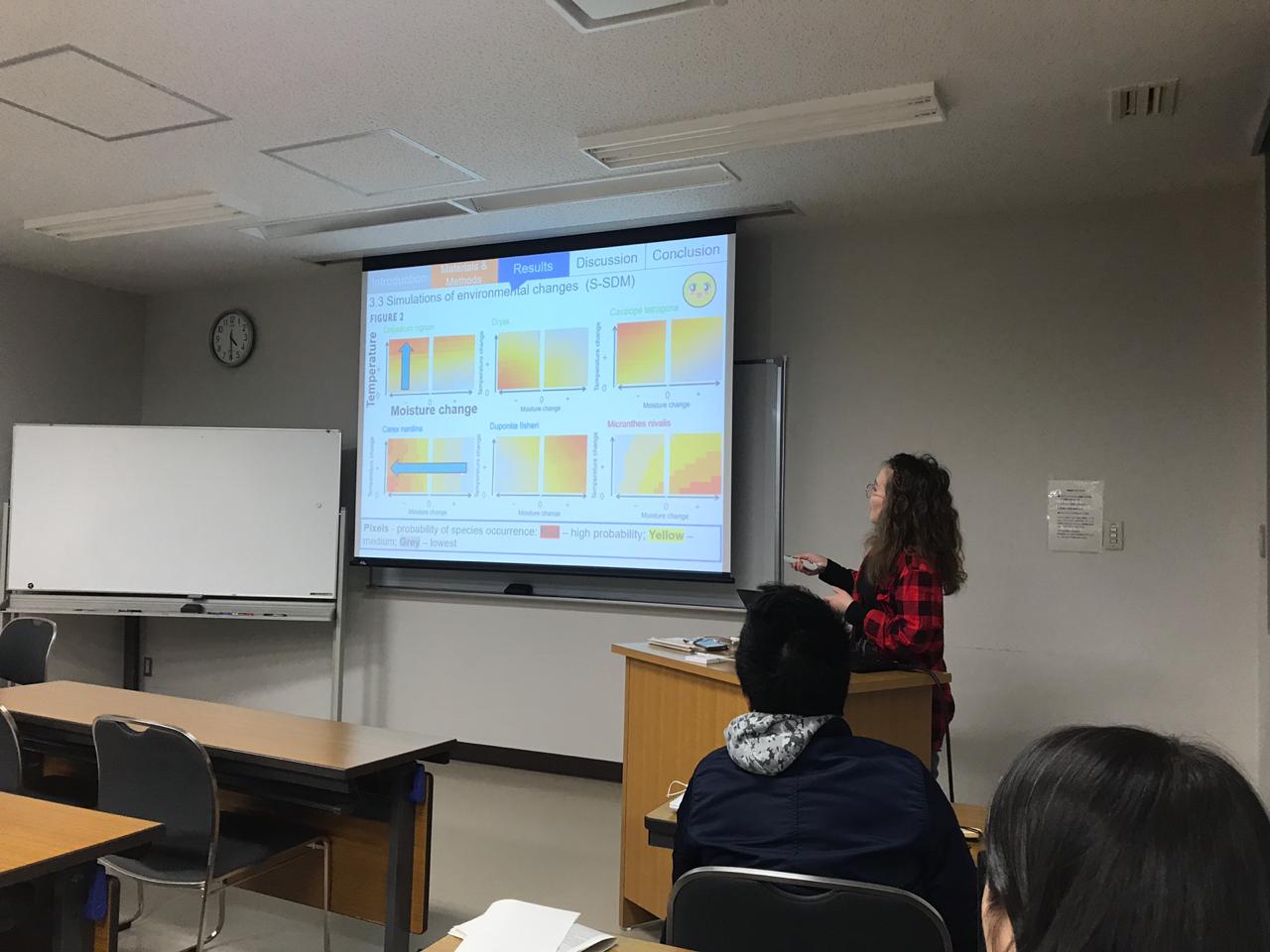 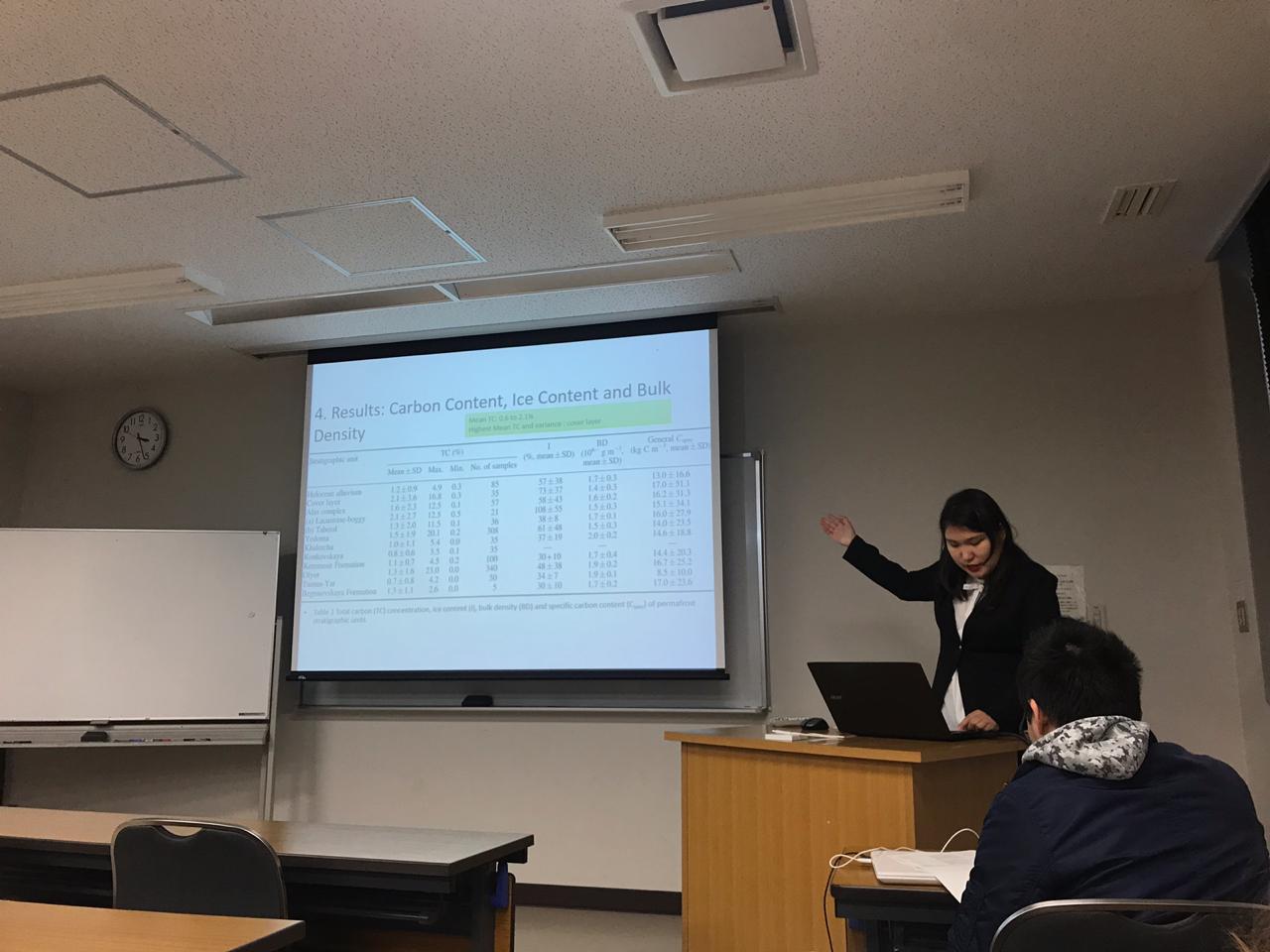 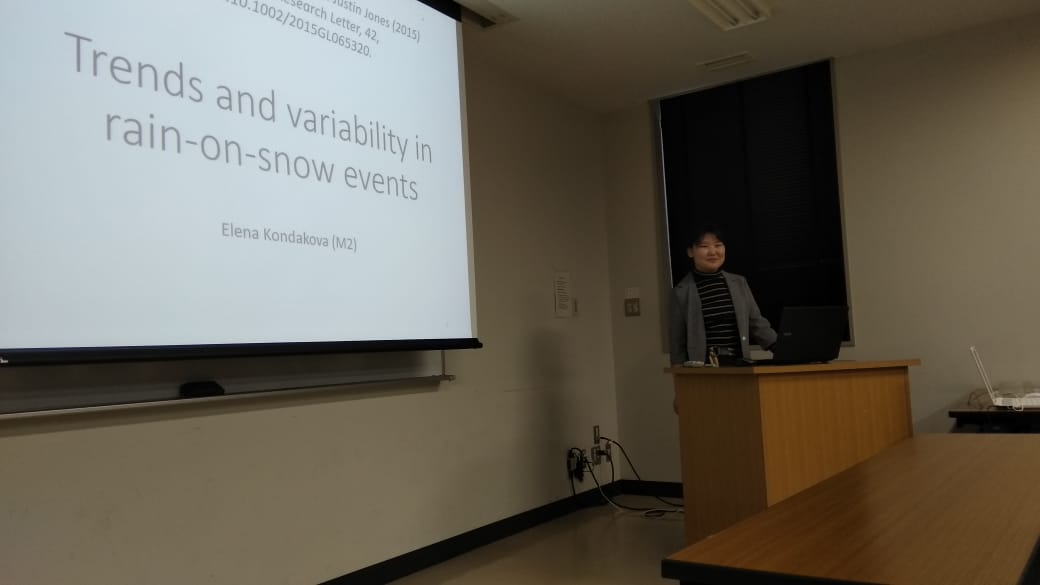 Hensen-seminar
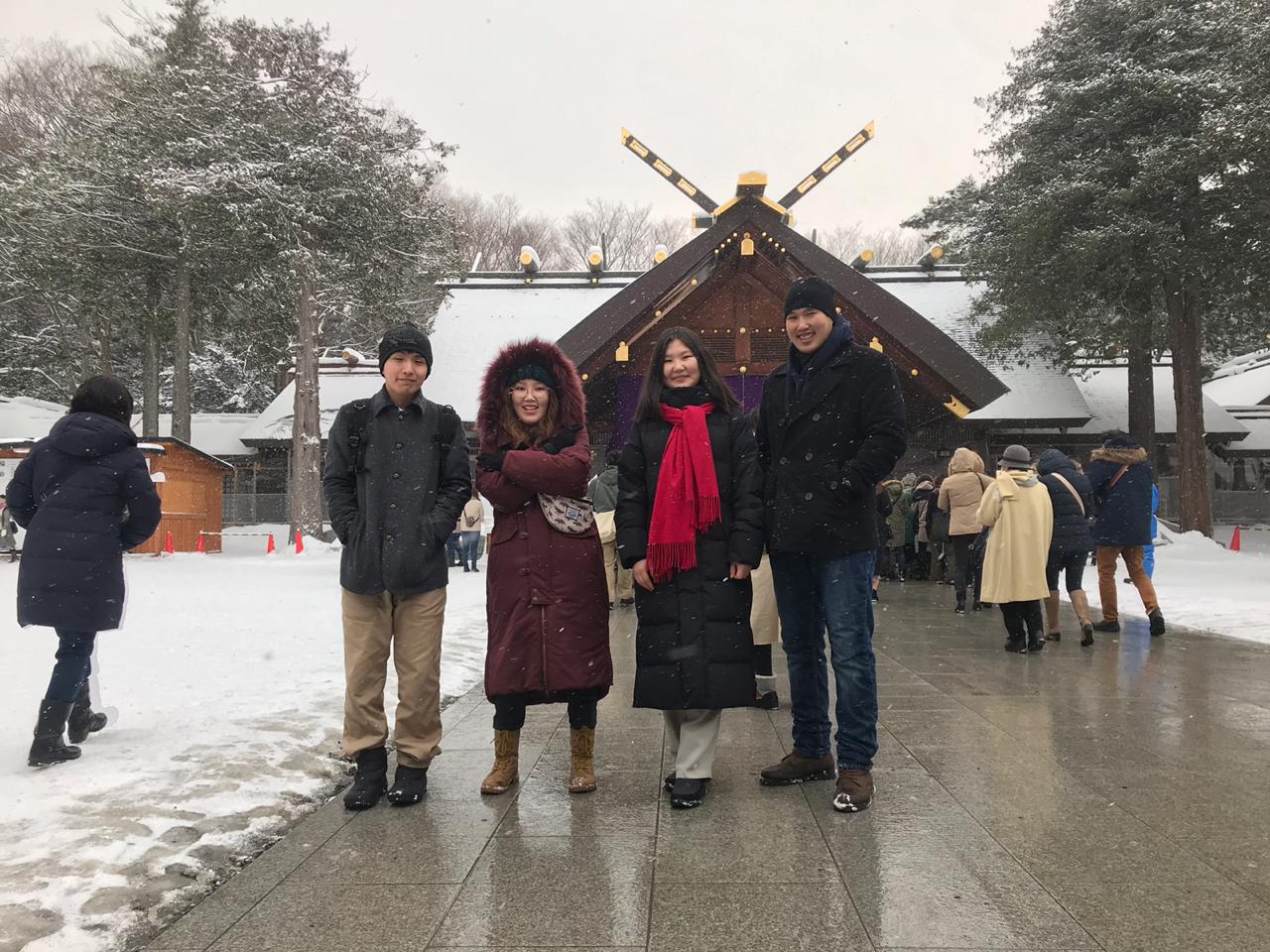 Новый год
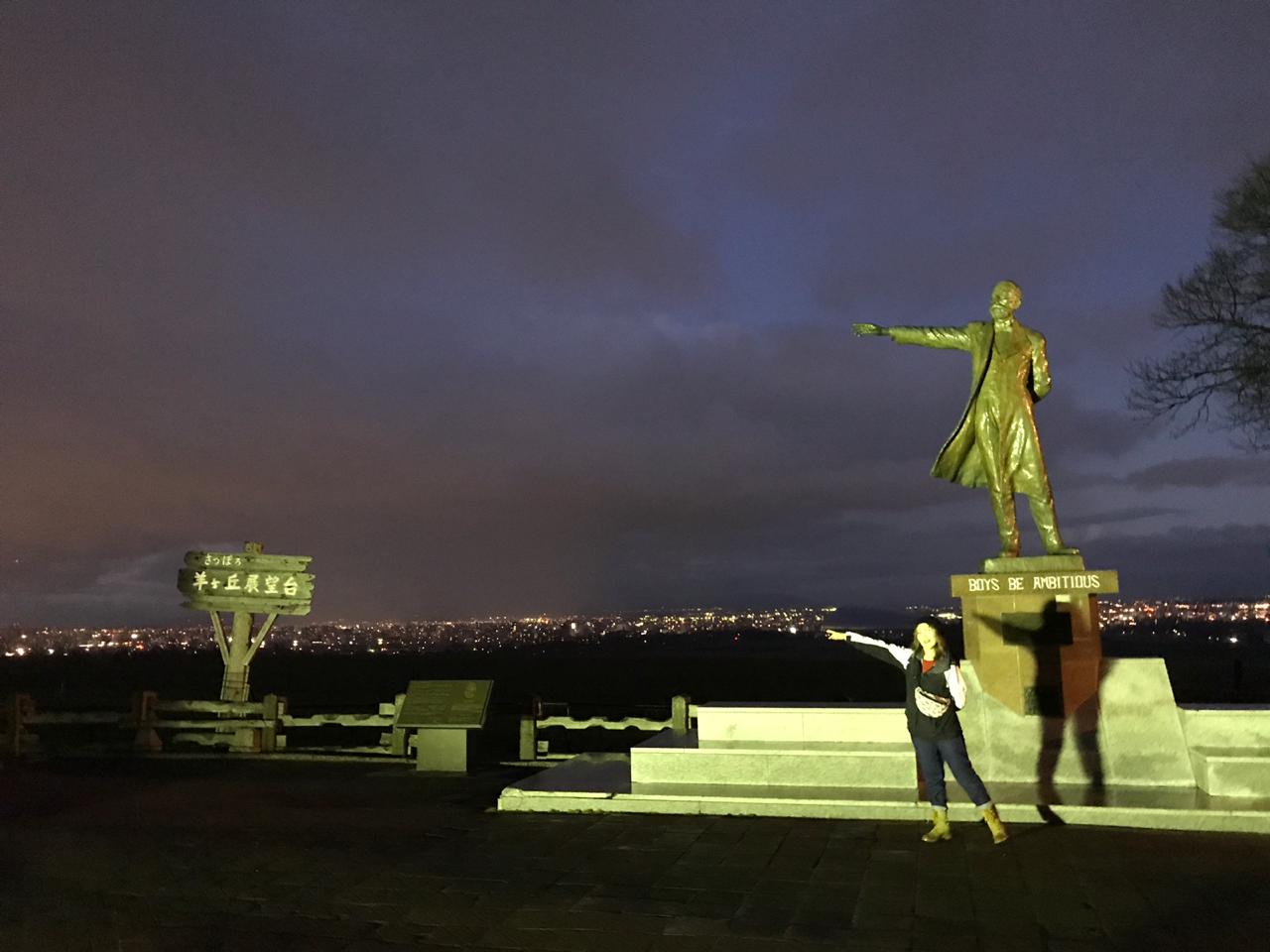 PolyCom
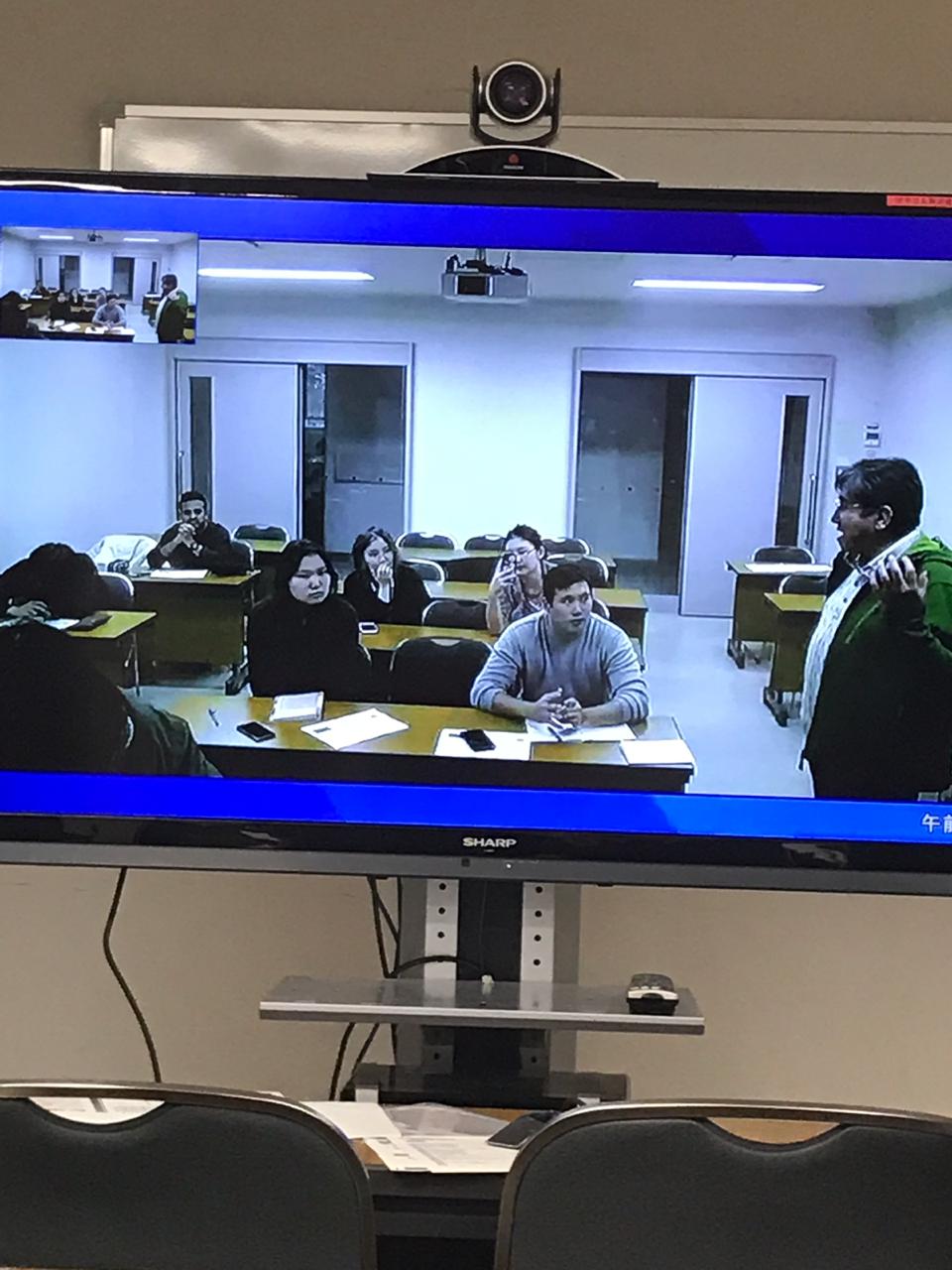 International students party
Sugimoto’s Lab